ЗВІТпро роботу наукового гуртка «Entomologist»за 2021-2022 н.р.
Керівник наукового гуртка :
Статкевич О.І.
Староста наукового гуртка:
Логвиненко О.С
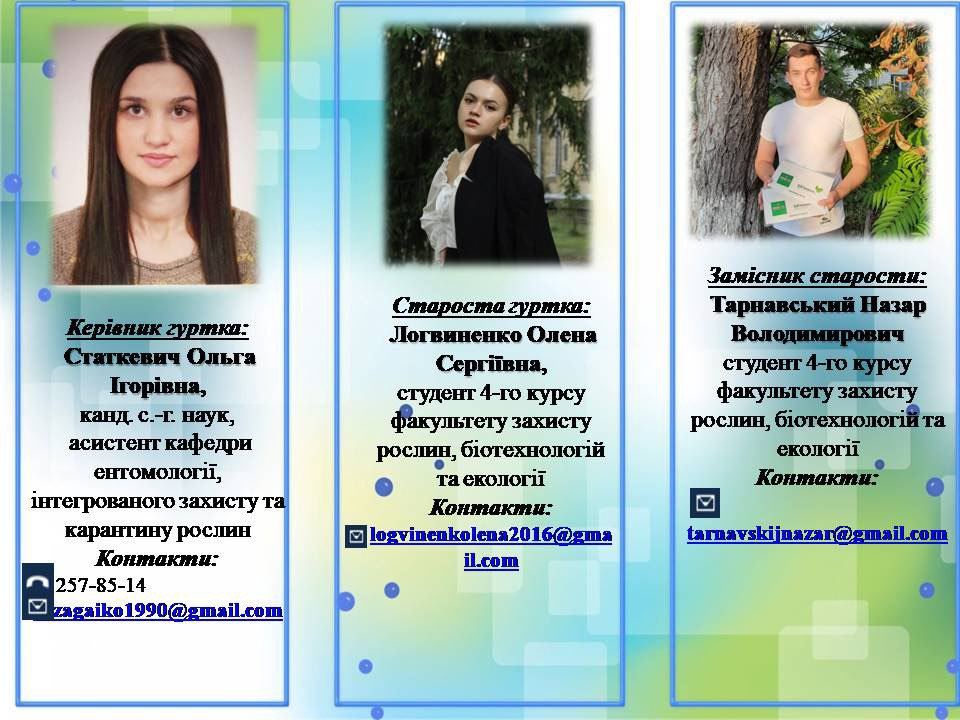 Передмова.
У першу чергу ми завдячуємо Збройним Сила України, які боронять нашу країну та дають змогу продовжувати діяльність нашого гуртка задля розвитку аграрію в подальшому.
Слава Україні!
Героям Слава!
Члени гуртка
Наукова спрямованість гуртка:
Заходи, які проведені за звітні період:
Протягом  2022 року проведено 5 онлайн-засідань гуртка.
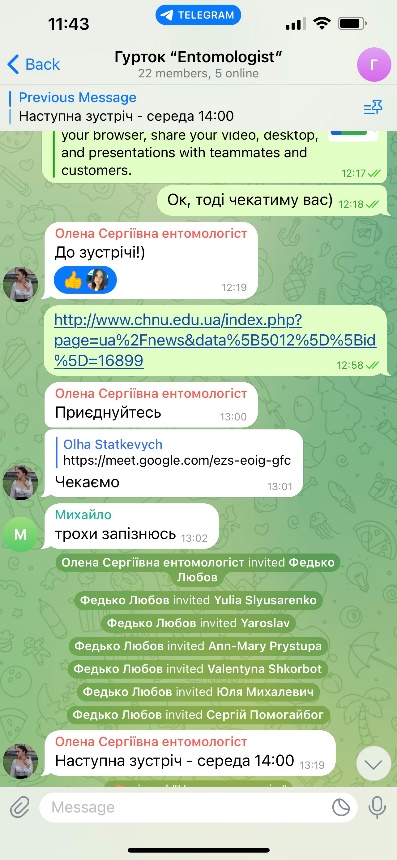 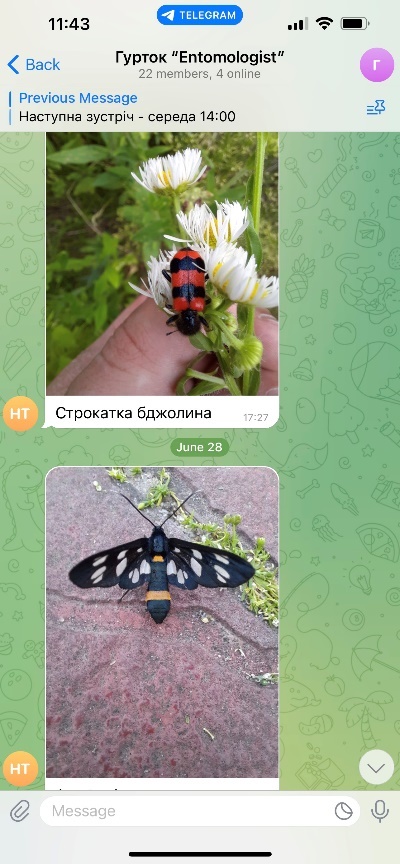 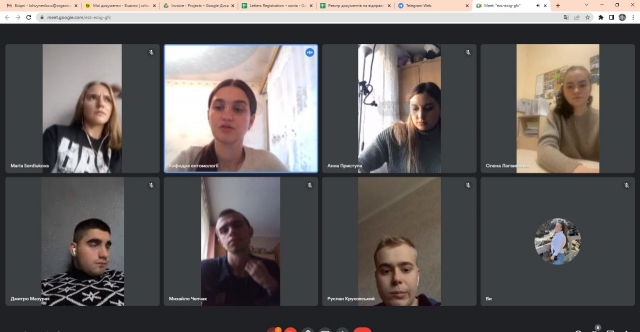 Рис. 1. Онлан-зустріч гуртка «Entomologist»
Рис. 2. Чат гуртка у застосунку «Telegram»
Протягом вересня-грудня 2022 року, студенти гуртка «entomologist» проводили еколого-фауністичні спостереження на базі ботанічного саду нубіп україни. Зокрема, було зібрані зразки комах видового складу за окремими рядами: рівнокрилі, напівтвердокрилі, твердокрилі, лускокрилі, сітчастокрилі, перетинчастокрилі, двокрилі.
Перелік рядів та родин, які зібрані у біогеоценозі ботанічного саду НУБіП України
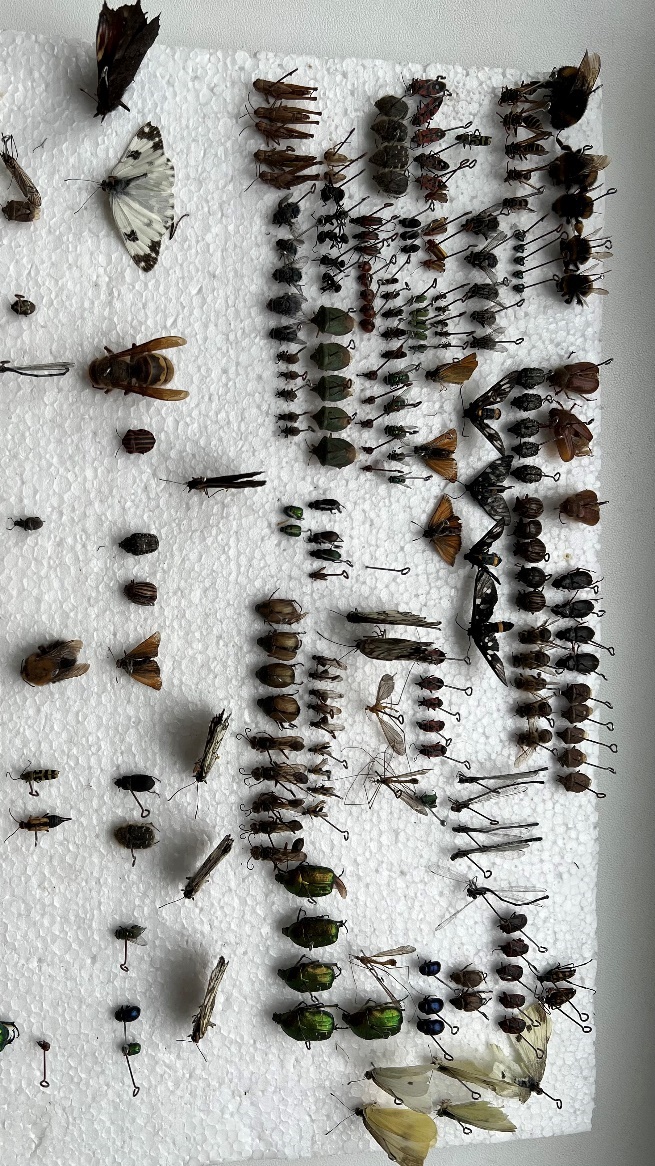 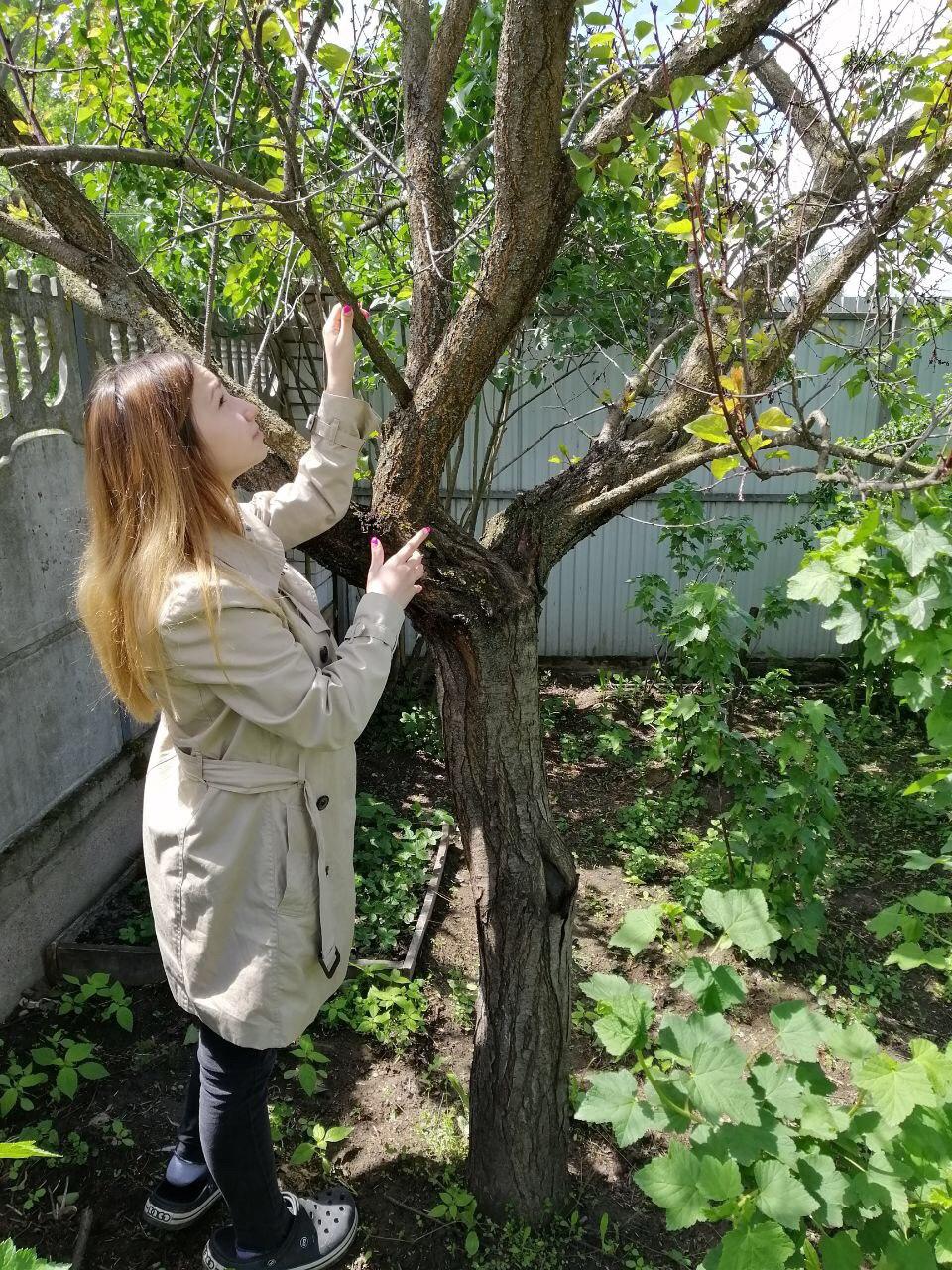 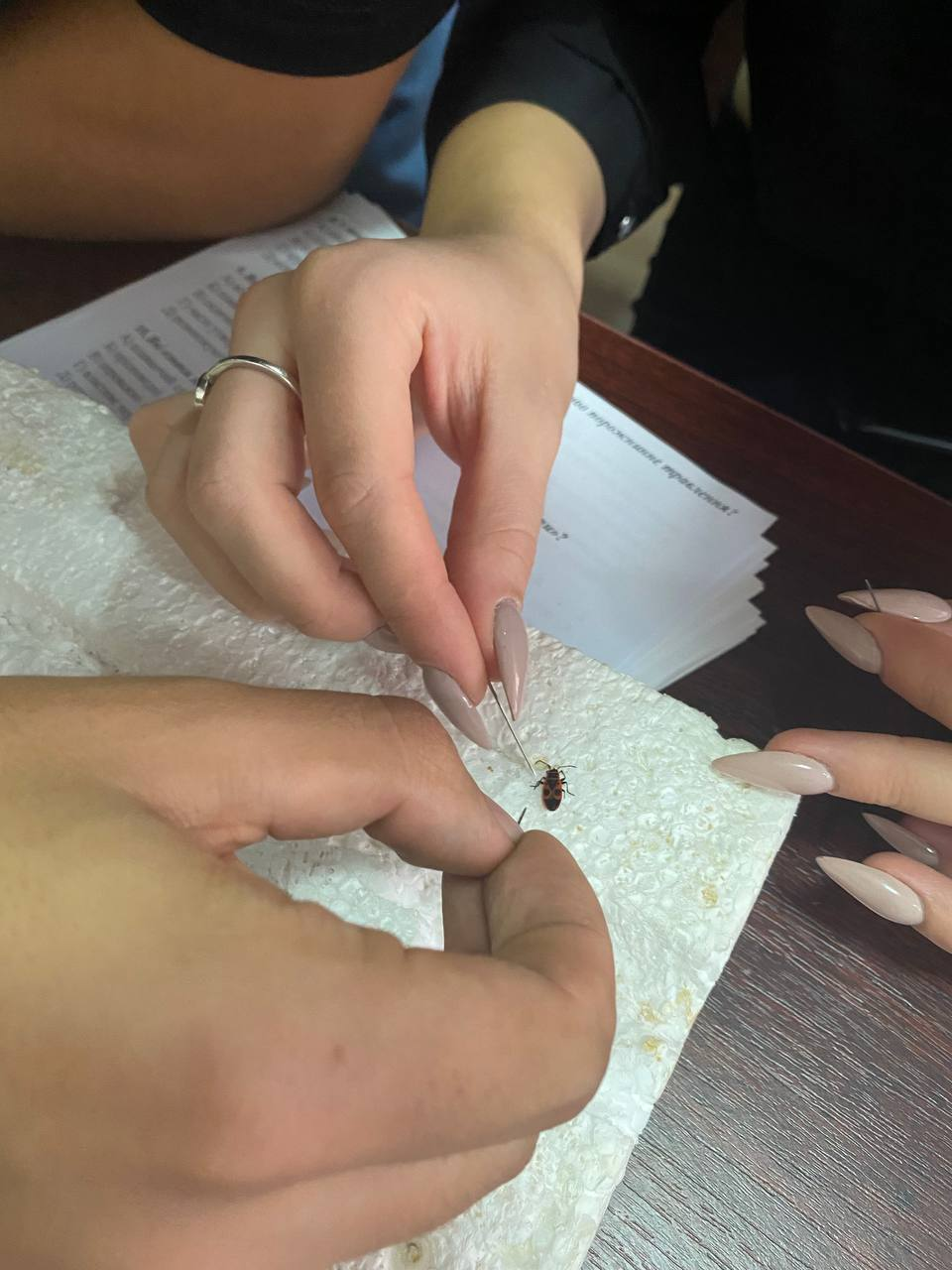 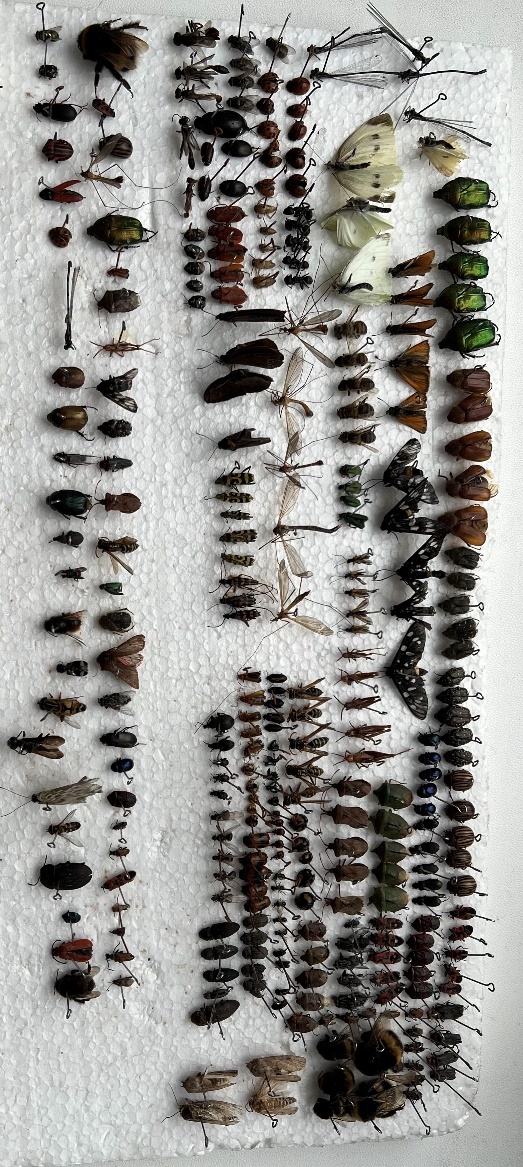 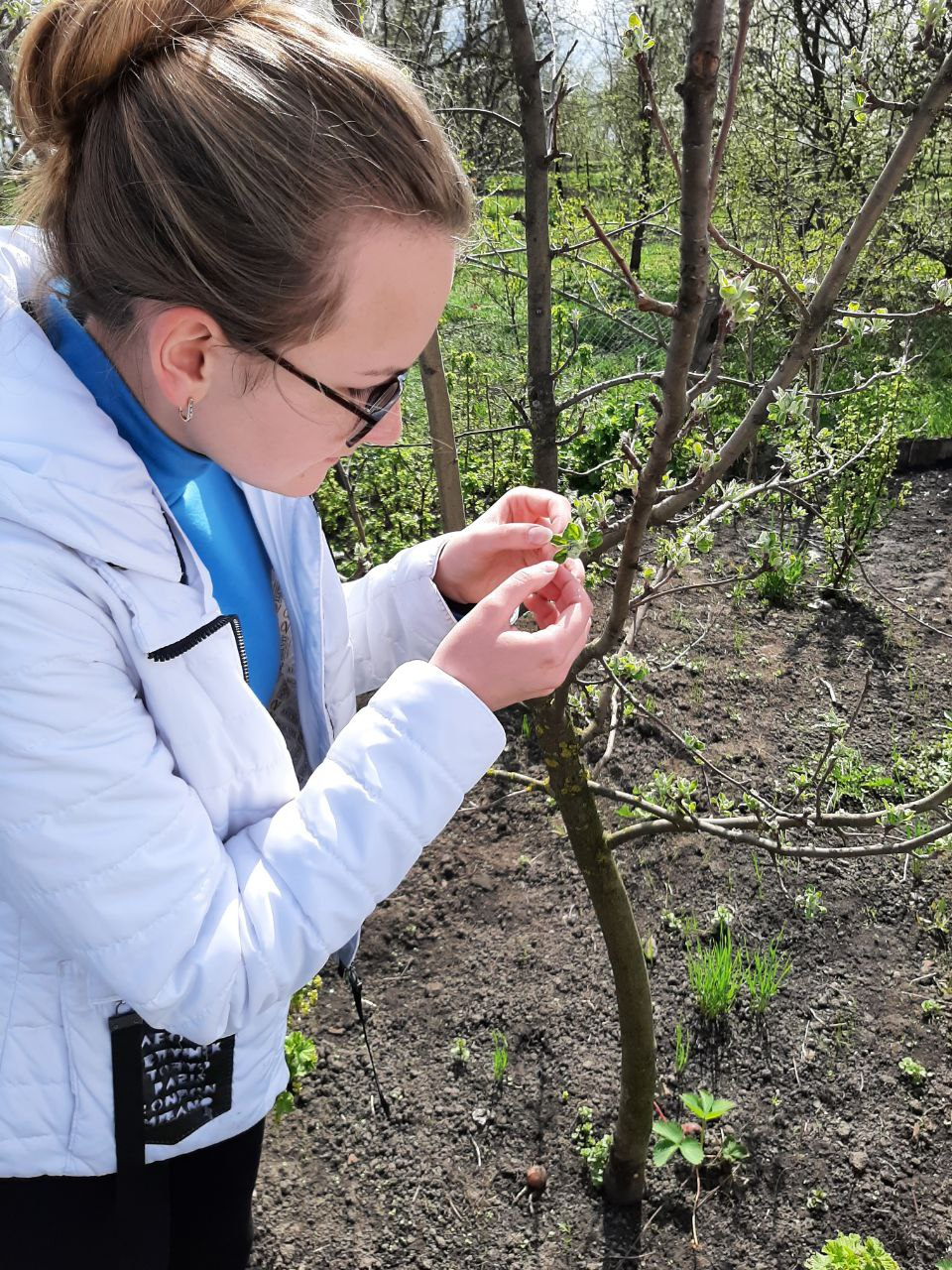 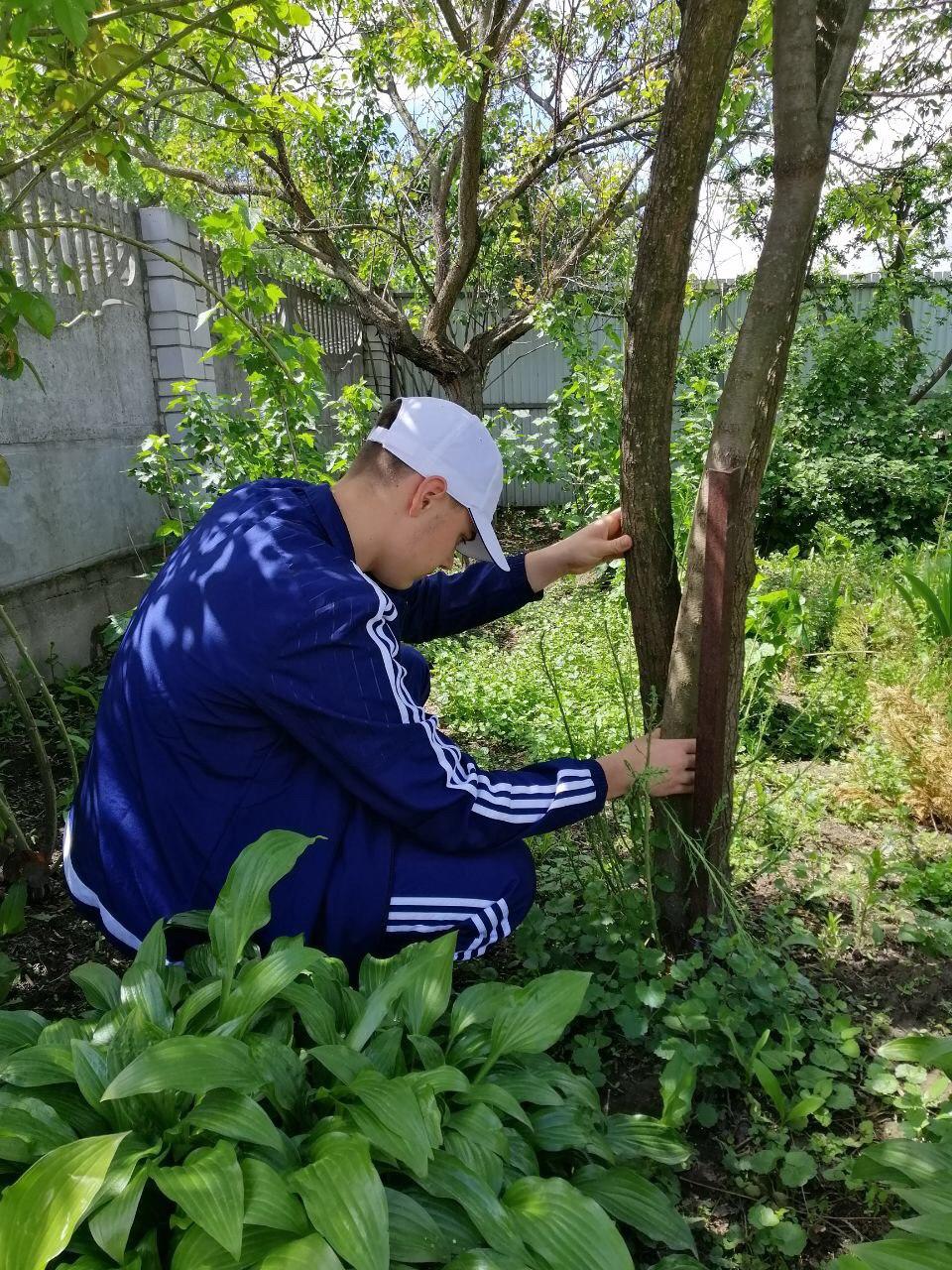 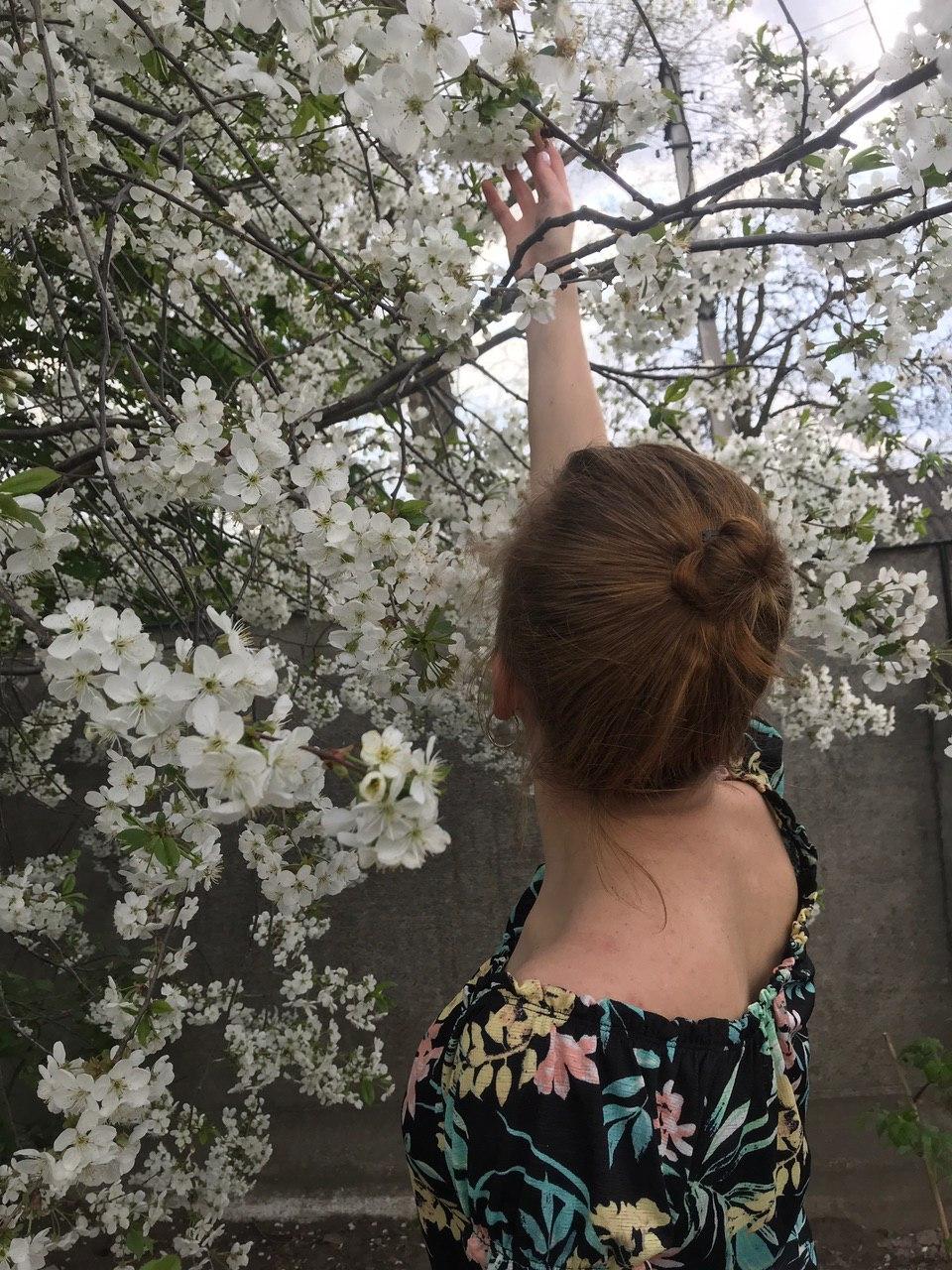 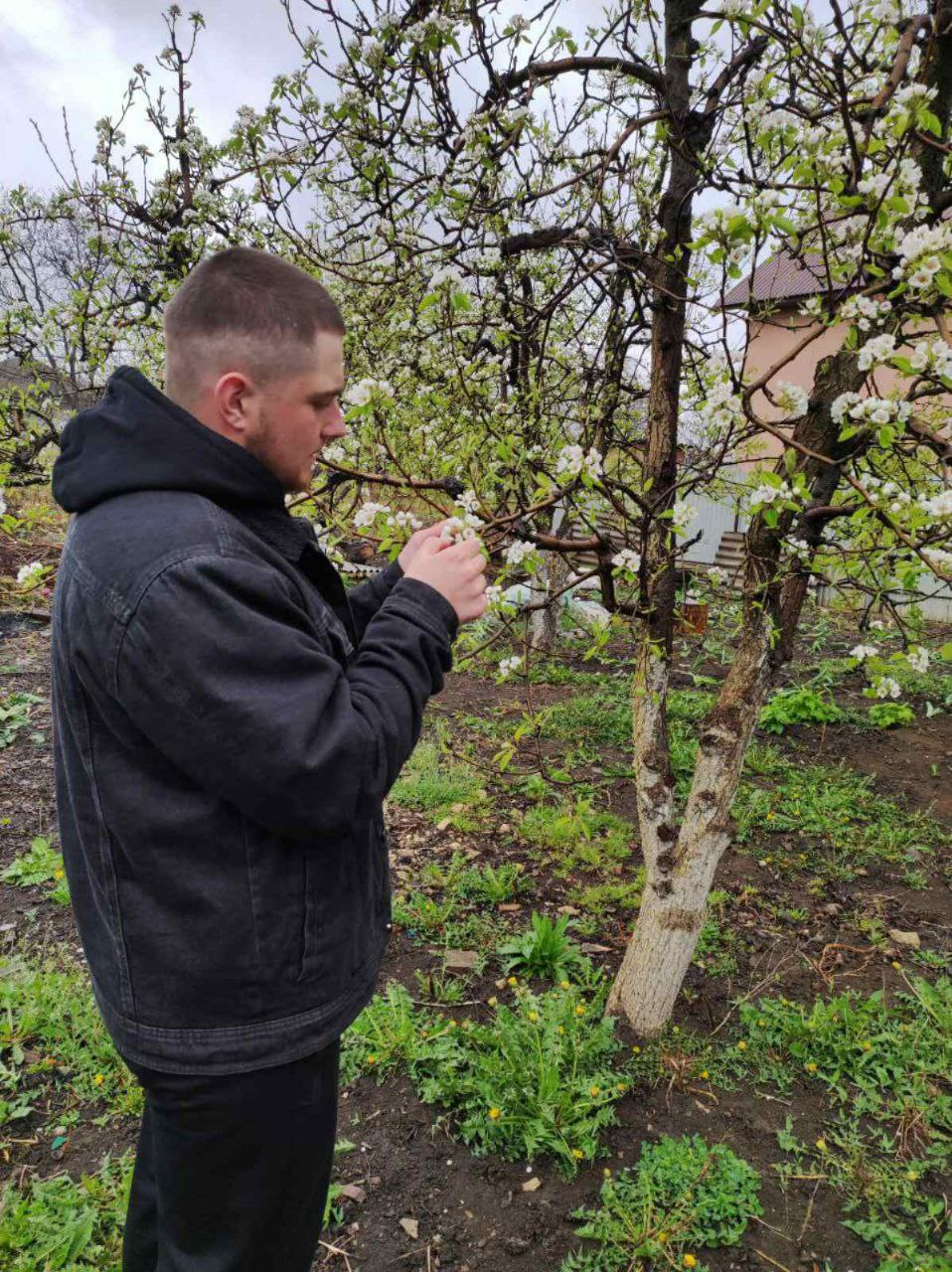 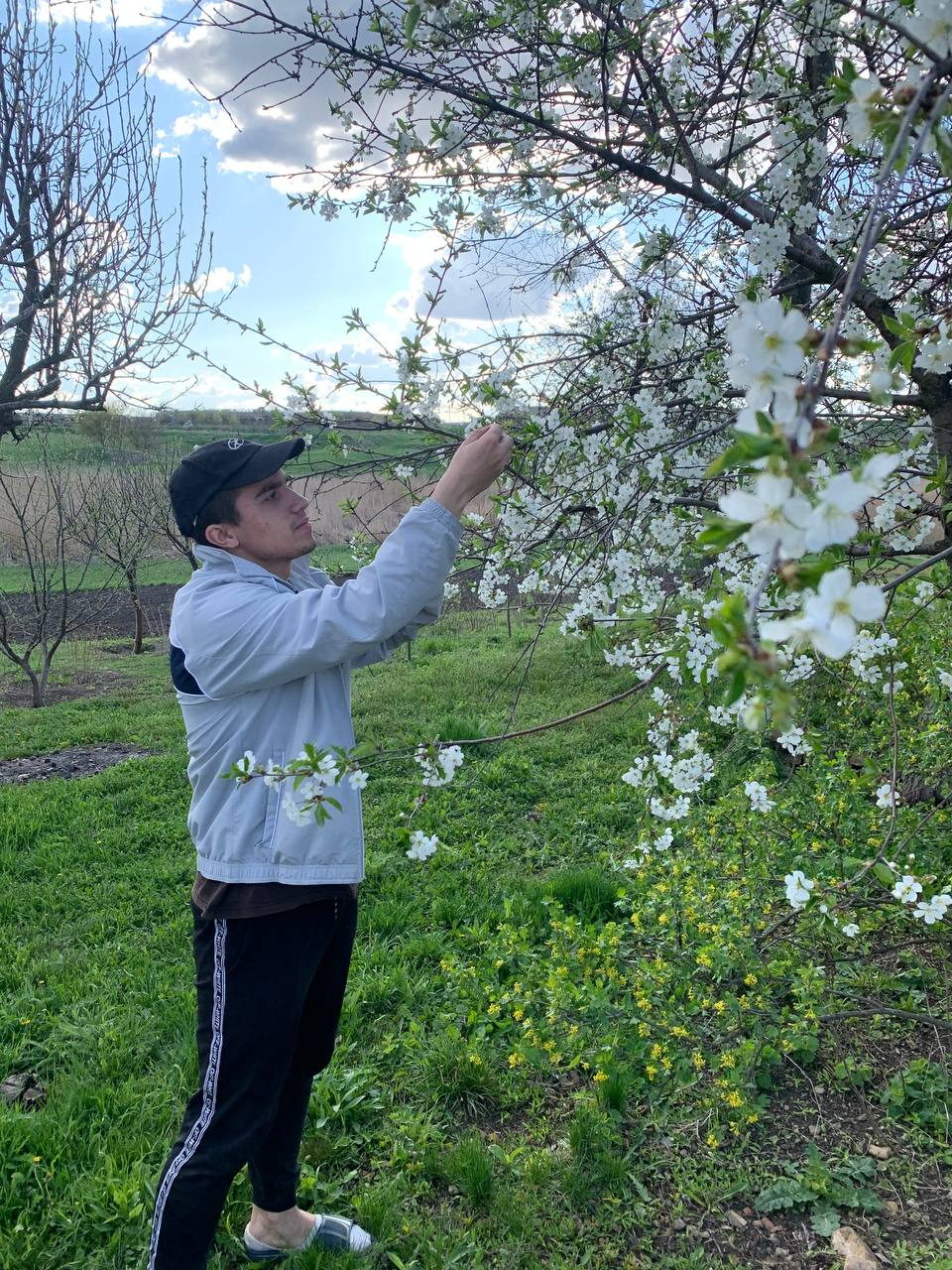 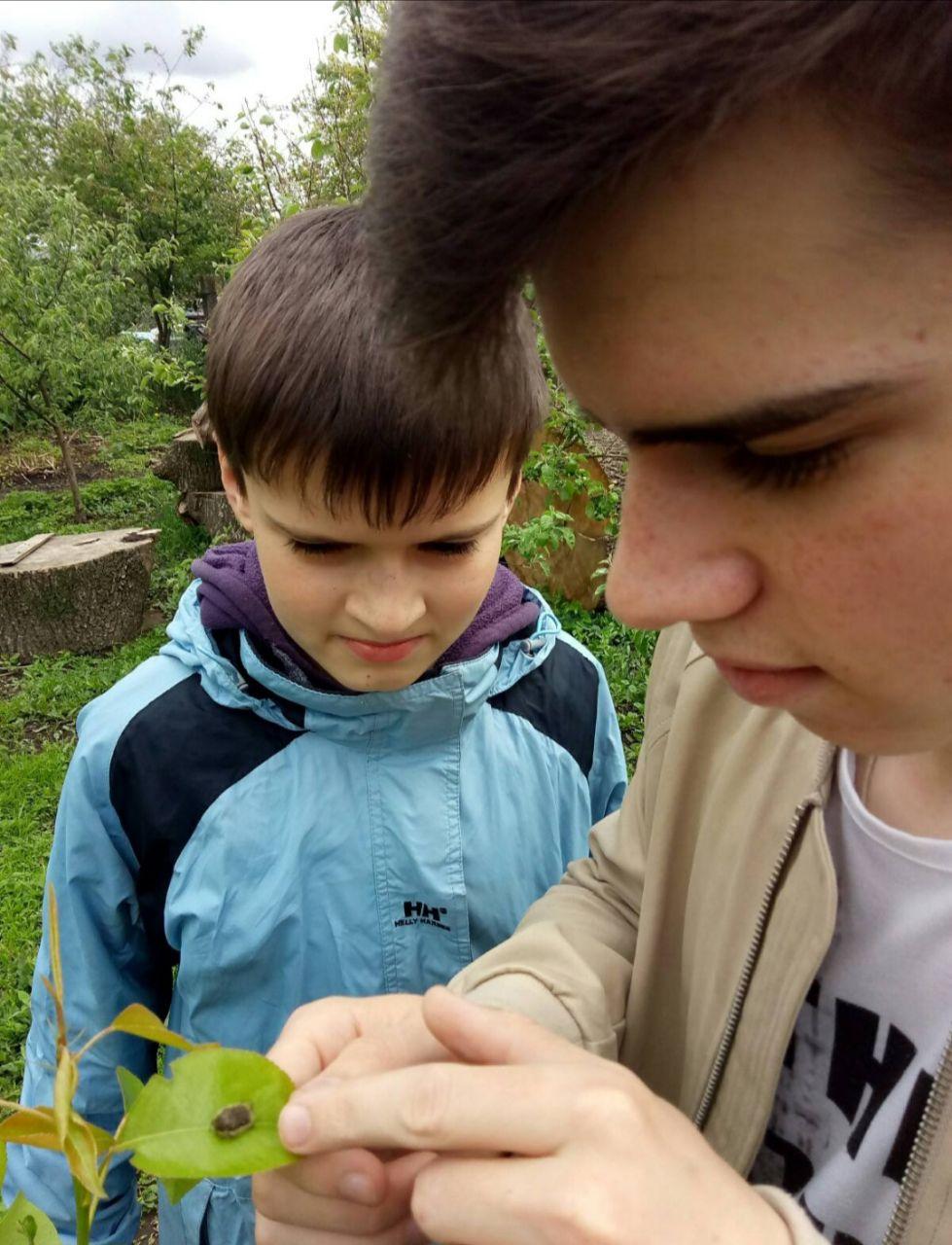 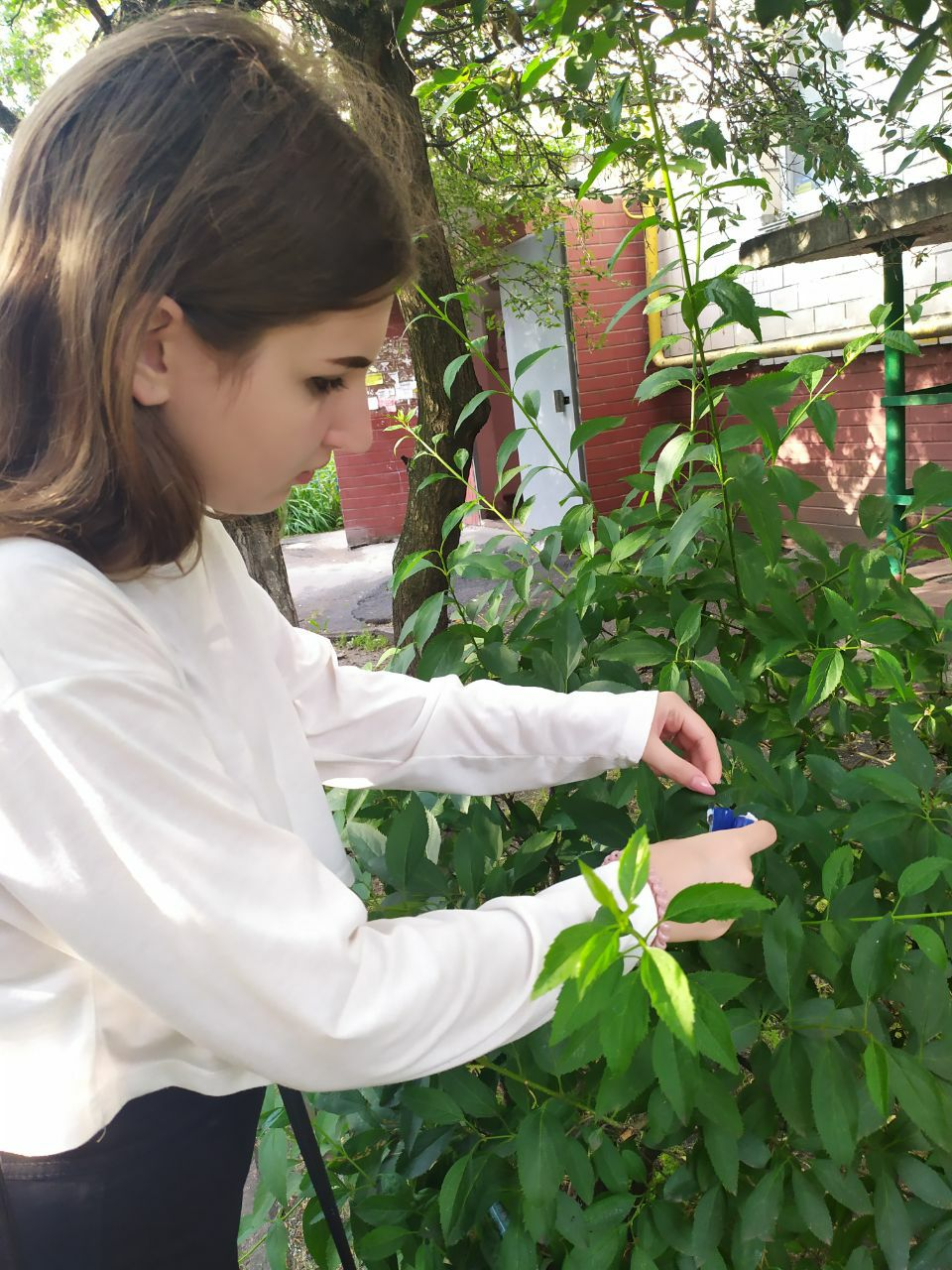 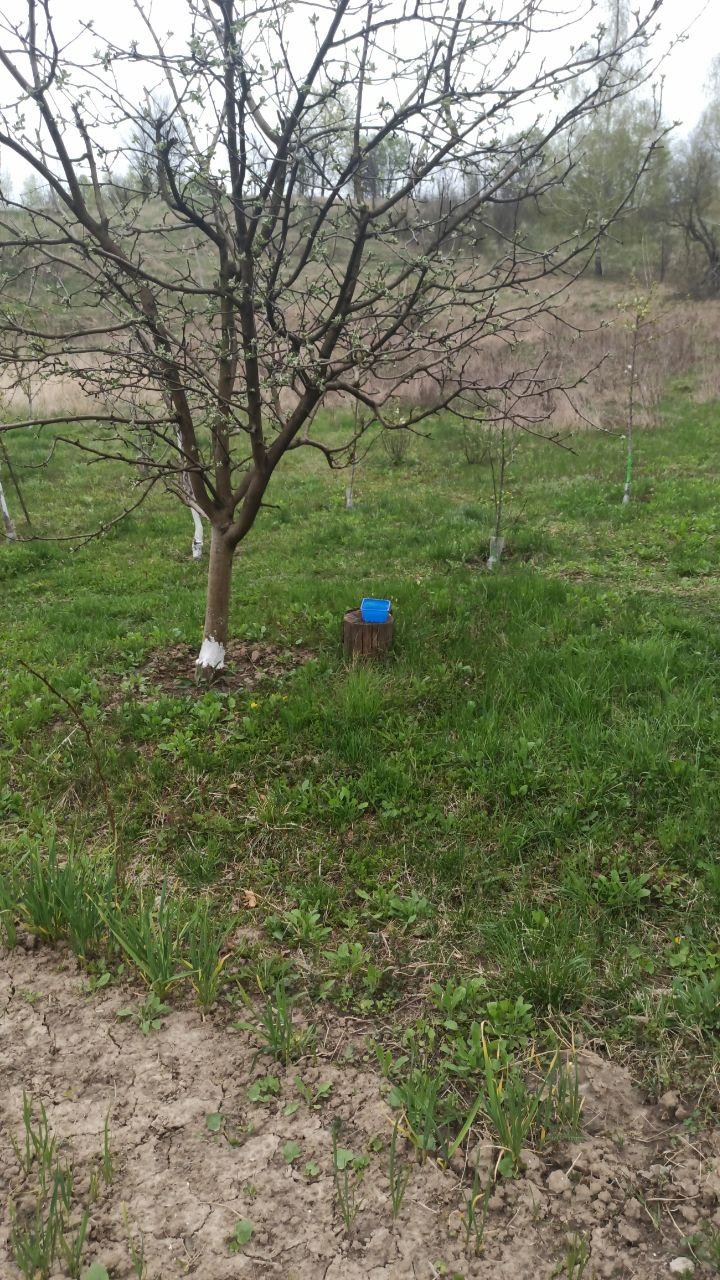 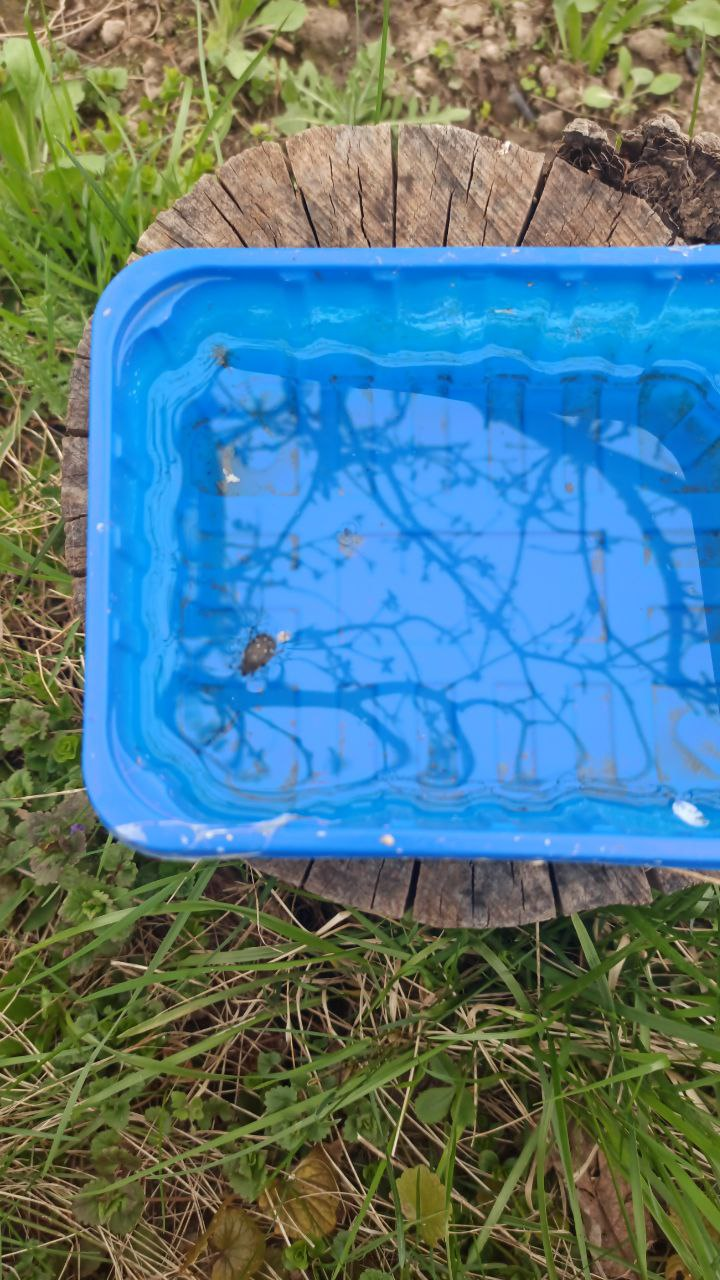 Рис. 4. Встановлення ловильних пасток для комах
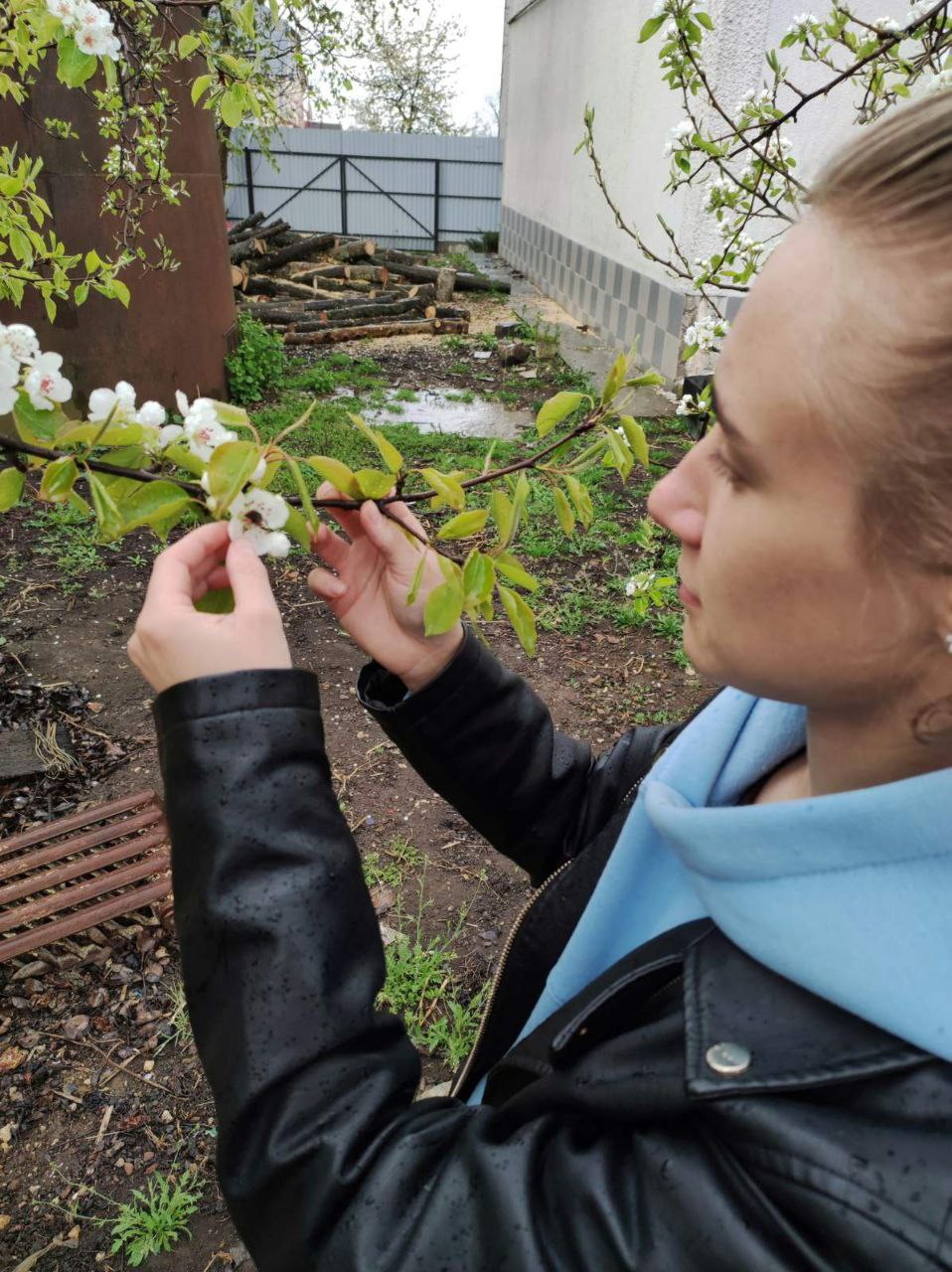 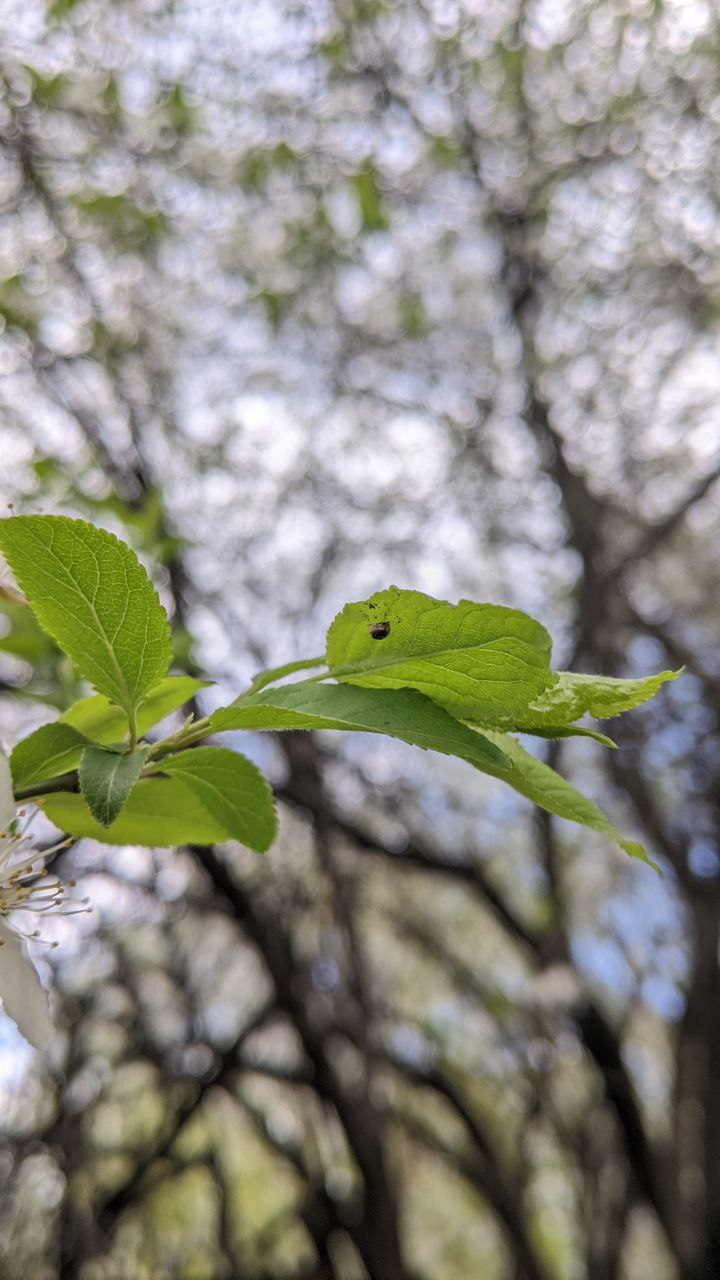 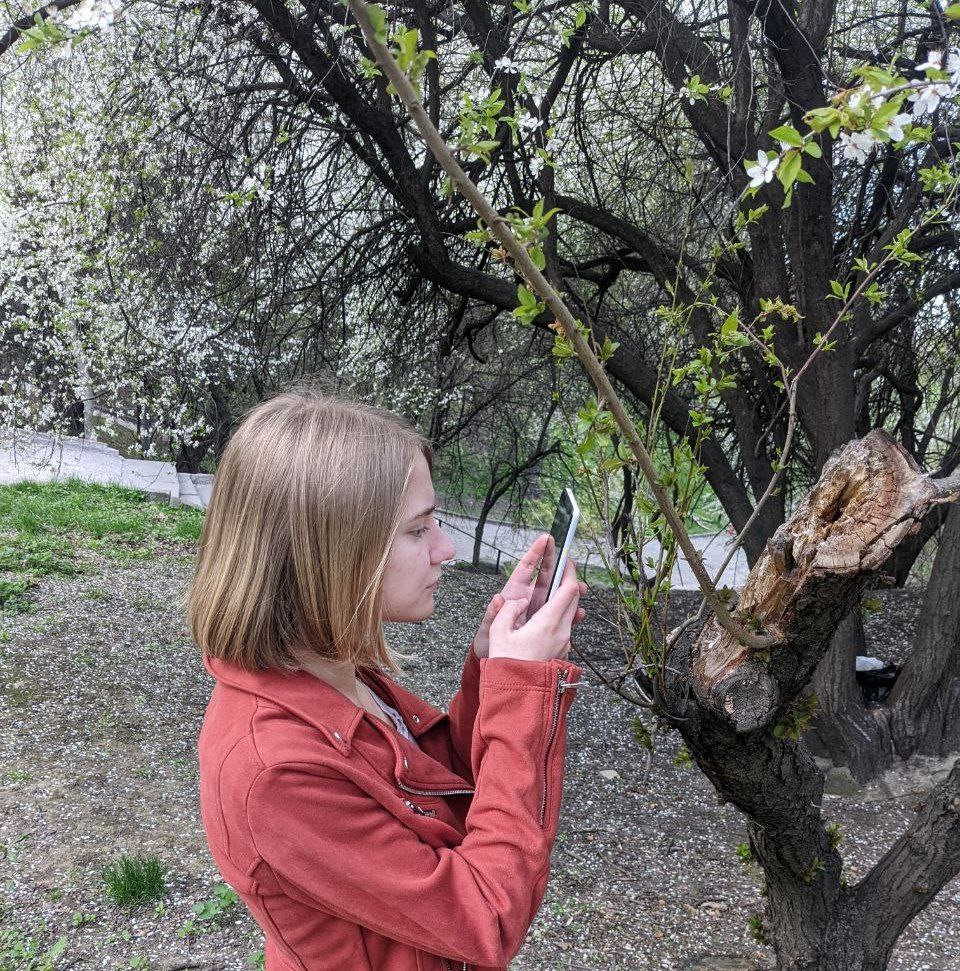 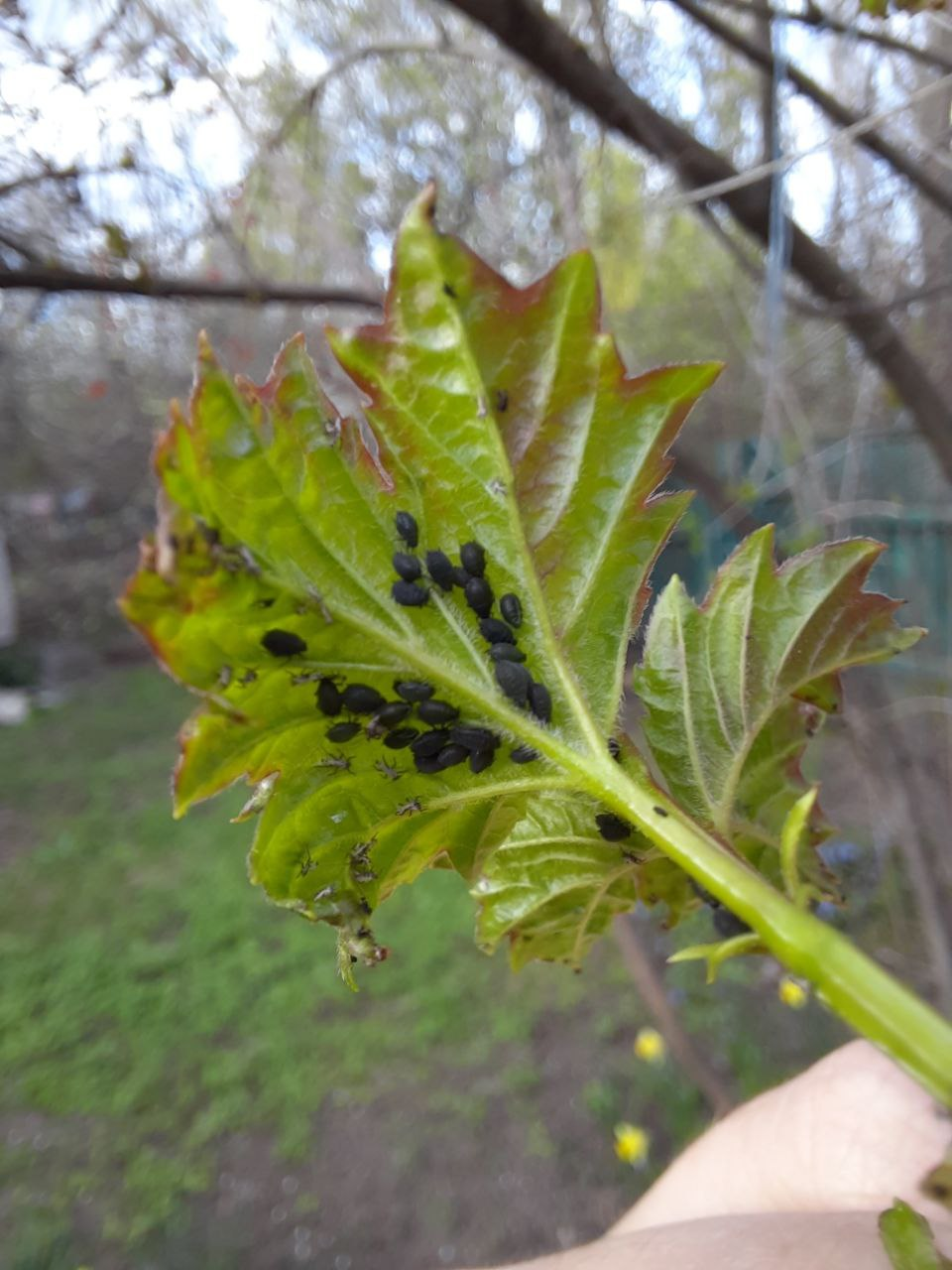 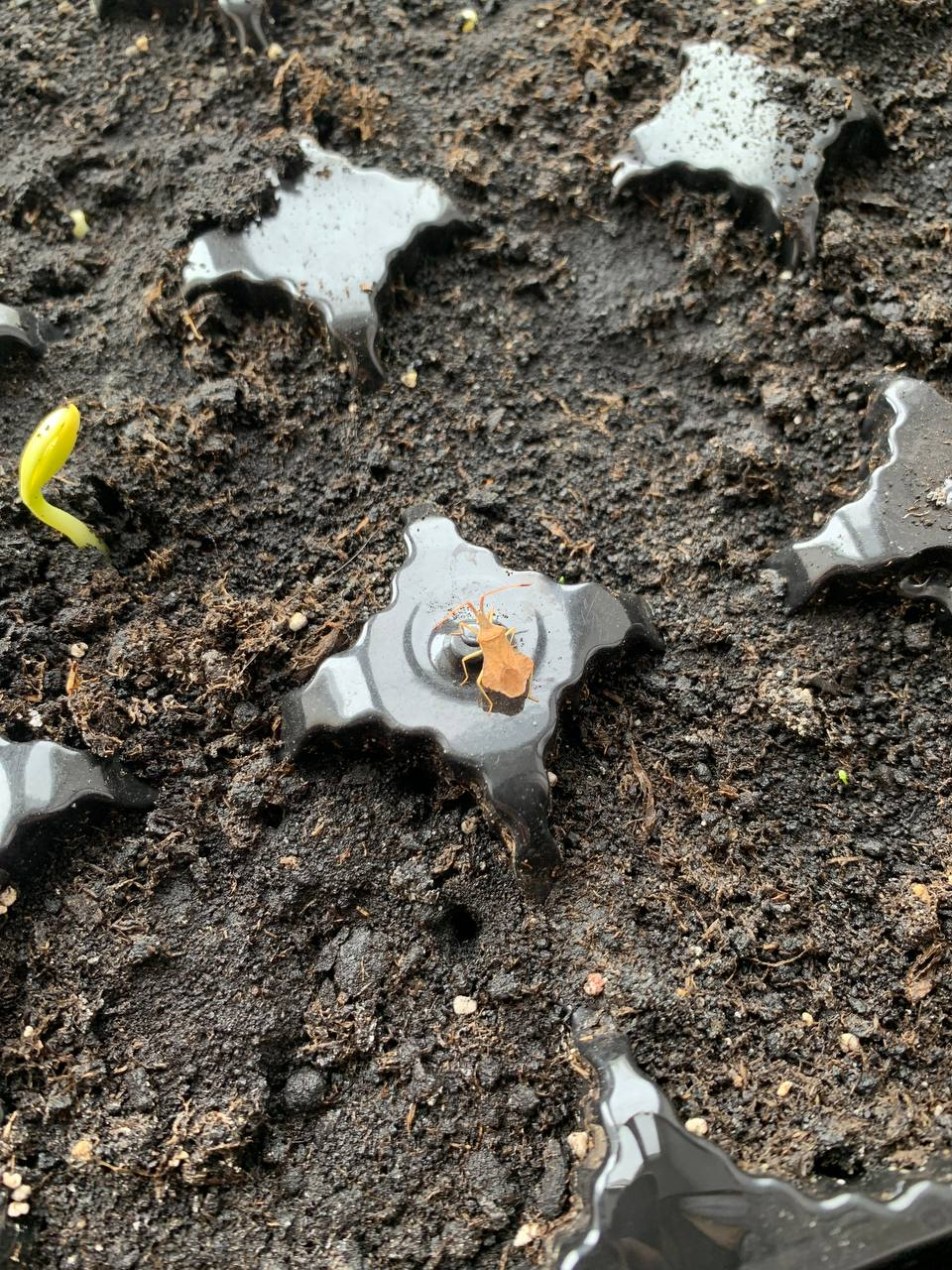 Студенти пізнавального гуртка на чолі зі старостою Оленою Логвиненко в рамках наукової роботи продовжили свою  діяльність з оволодінням нових знань. Зокрема, на запланованому заході, учасники ознайомились з видовою різноманітністю ентомофагів, які використовуються в регулюванні чисельності шкідливих організмів. Адже, відомо, що розвиток органічного землеробства передбачає постійне розширення застосування безпечних для людини і тварин методів захисту рослин.
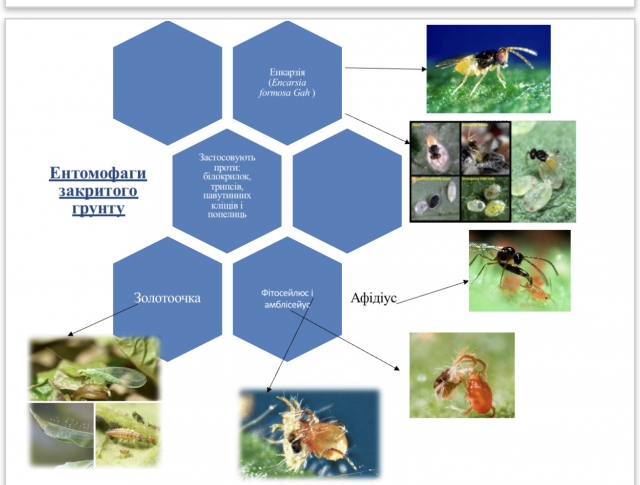 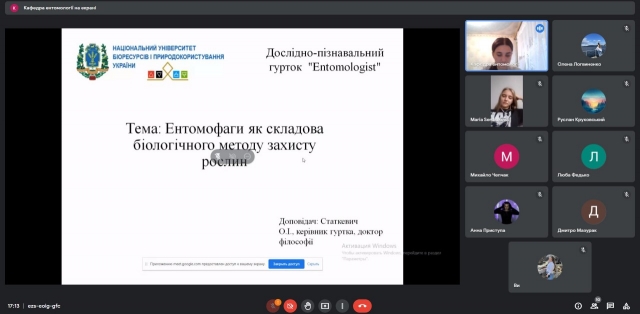 Підготовка учасників гуртка до Міжнародних і                  Всеукраїнських наукових конференцій.
Гуртківці кафедри приймали активну участь у публікаційній діяльності. Зокрема, за звітній період студенти опублікували тези-доповідей у 3-х міжнародних науково-практичних конференціях:

1. Статкевич О.І. Внутрішньовидова варіабельність еколого-географічно віддалених популяцій ектопаразита габробракона (Habrobracon hebetor Say.)// Міжнародна науково-практична конференція «Захист і карантин рослин у ХХІ столітті: Проблеми і перспективи», 20-21 жовтня 2022 року, С. 188 – 190.
2. Михалевич Ю., Статакевич О. Особливості шкідливої діяльності лускокрилих фітофагів та методи регулювання їх чисельності // Міжнародна науково-практична конференція «Молодіжна наука заради миру та розвитку», 9-11 листопада 2022 року.
3. Логвиненко О., Статкевич О., Моніторинг складу фітофагів посівів соняшнику та методи регулювання їх чисельності//Міжнародна науково-практична конференція «Молодіжна наука заради миру та розвитку», 9-11 листопада 2022 року.
4. Маньків К., Статкевич О. Розвиток інноваційних технологій в галузі захисту рослин//Міжнародна конференція «Інноваційні технології в захисті рослин за умов глобалізації», 1  грудня 2022 р., НУБіП України, м. Києв, С. 34.
Дякую за увагу!)